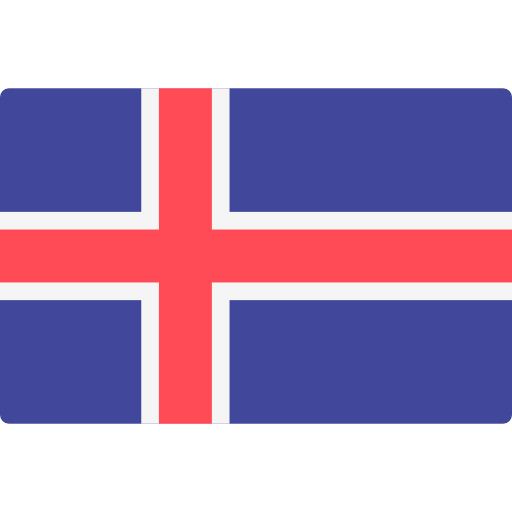 European SMA treatment access
Iceland
Research conducted Jan-2021
Selected metric updated Aug-2021*
*Update to metric “efficiency of diagnostic pathway” and metric “treatment availability”
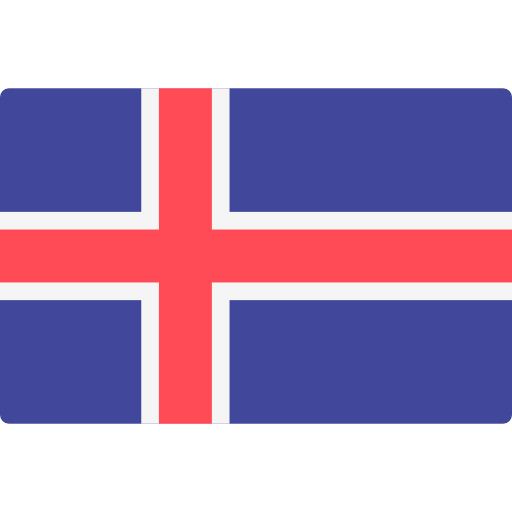 Glossary of Terms
National & International Organisation Acronyms
Abbreviations
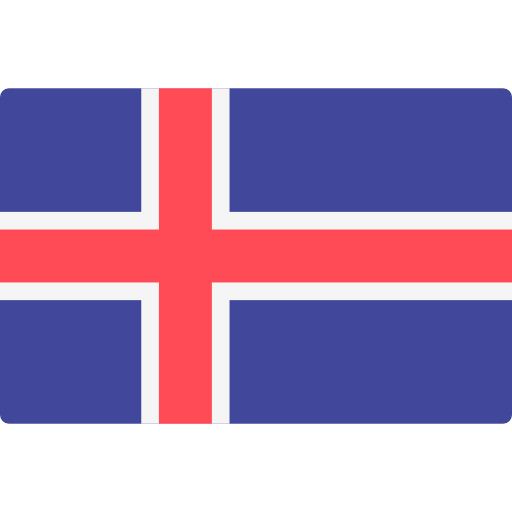 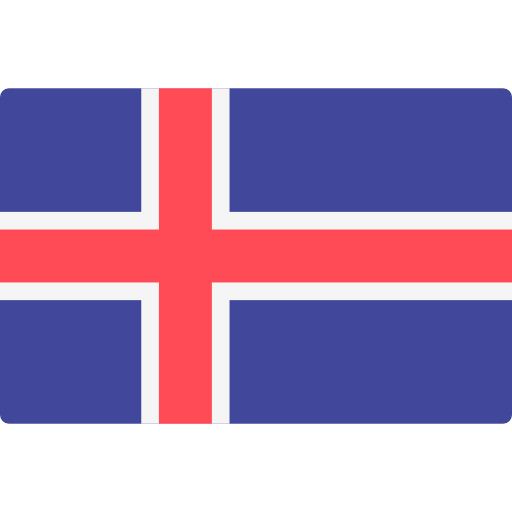 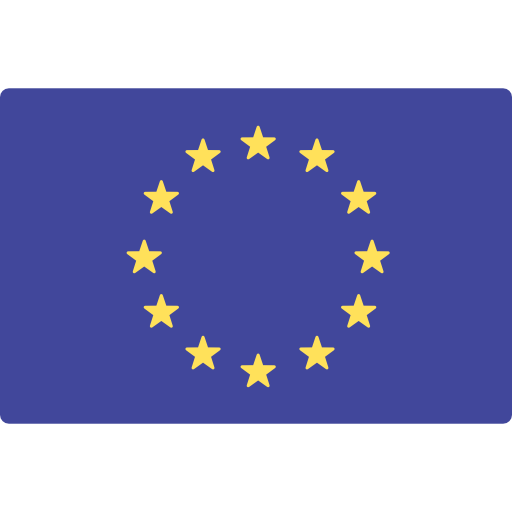 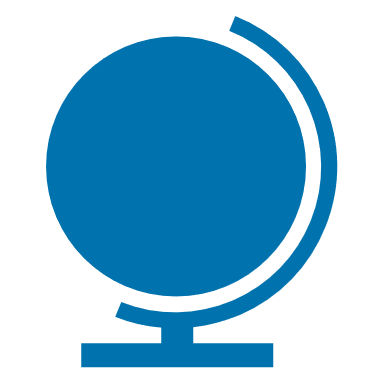 Access tracker metric descriptions (1/3)
1
2
CoE – Centre of Excellence, SMA – Spinal Muscular Atrophy
●
●
●
●
Metric Status
= Good
= Room for improvement
= Not good
Detailed definitions of the specific criteria for each metric are provided in slide notes
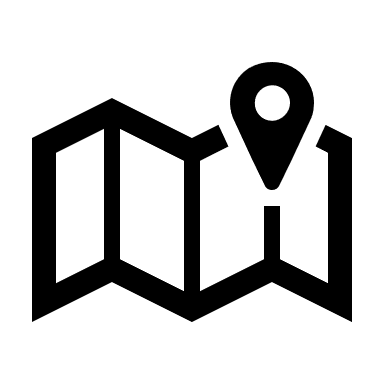 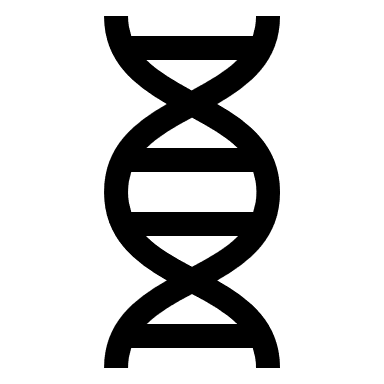 Variation Status
= No Variation
= Clinical variation
= Geographical variation
Access tracker metric descriptions (2/3)
3
4
HTA – Health Technology Assessment, MA – Marketing Authorisation, MNF – Manufacturer, SMA – Spinal Muscular Atrophy
●
●
●
●
Metric Status
= Good
= Room for improvement
= Not good
Detailed definitions of the specific criteria for each metric are provided in slide notes
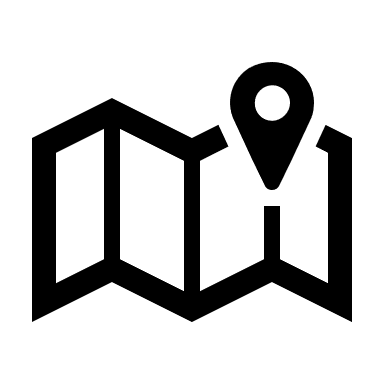 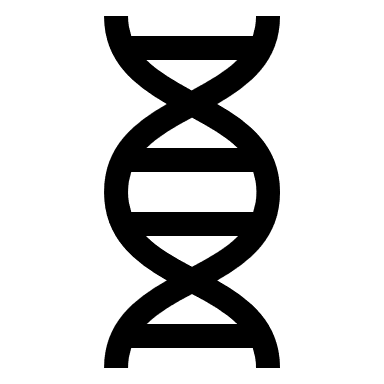 Variation Status
= No Variation
= Clinical variation
= Geographical variation
Access tracker metric descriptions (3/3)
5
EMA – European Medicines Agency, SMA – Spinal Muscular Atrophy
* Comparison to the relevant regulatory label will be made (EMA in most markets; national regulatory agencies in CH, UA, MD, RS) EMA approved labels for Spinraza and Zolgensma are included in the slide notes
^ Treatment-related care will focus specifically on: (1) Physiotherapy and rehabilitation therapies, (2) Home adaptation; and (3) Financial patient/caregiver support
●
●
●
●
Metric Status
= Good
= Room for improvement
= Not good
Detailed definitions of the specific criteria for each metric are provided in slide notes
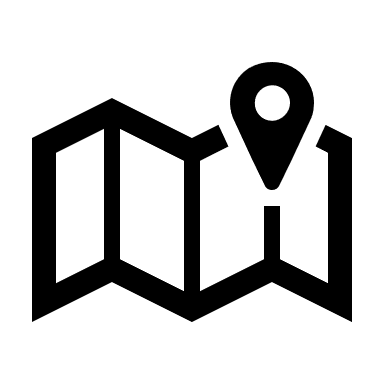 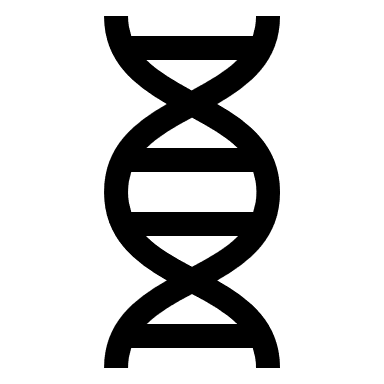 Variation Status
= No Variation
= Clinical variation
= Geographical variation
[Speaker Notes: EMA Indication Statements
Spinraza 
EMA Label: Spinraza is indicated for the treatment of 5q Spinal Muscular Atrophy.
Source: EMA (2021). “Summary of Product Characteristics”. Available at https://www.ema.europa.eu/en/documents/product-information/spinraza-epar-product-information_en.pdf

Zolgensma
EMA Label: Zolgensma is indicated for the treatment of: 
Patients with 5q spinal muscular atrophy (SMA) with a bi-allelic mutation in the SMN1 gene and a clinical diagnosis of SMA Type 1, 
or 
Patients with 5q SMA with a bi-allelic mutation in the SMN1 gene and up to 3 copies of the SMN2 gene.
Source: EMA (2020). “Summary of Product Characteristics”. “Available at https://www.ema.europa.eu/en/documents/product-information/zolgensma-epar-product-information_en.pdf]
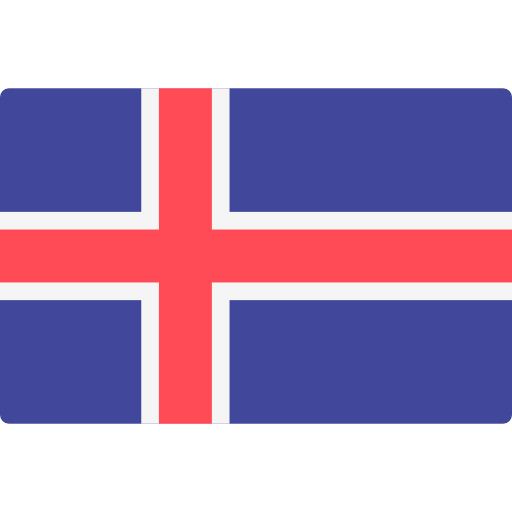 Summary of key information: Iceland
1
2
3
4
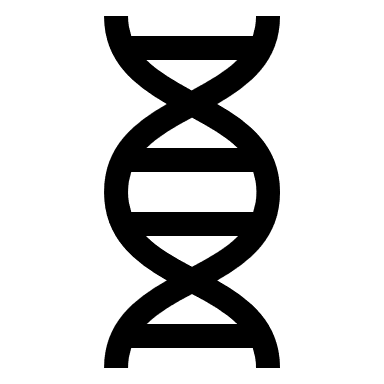 5
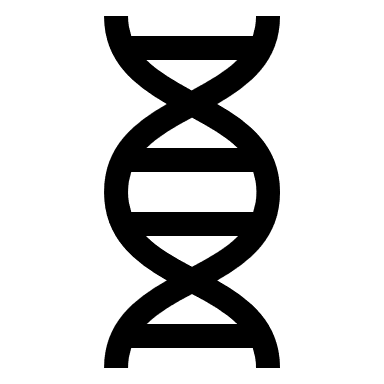 ●
●
●
●
●
Detailed definitions of the specific criteria for each metric are provided in slide notes
●
Metric Status
= Good
= Room for improvement
= Not good
= Early access program
= Not authorised/assessed
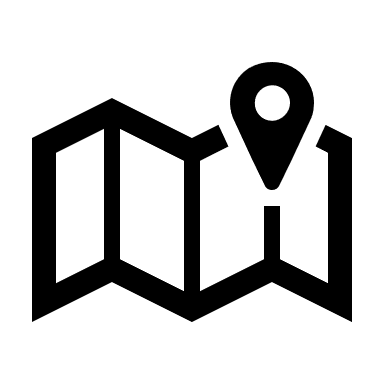 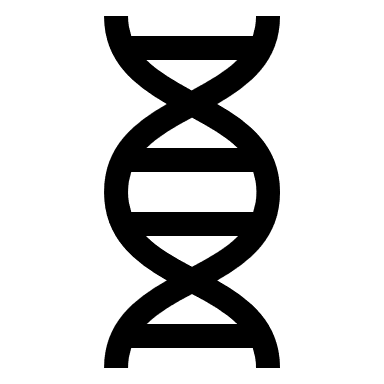 Variation Status
= No Variation
= Clinical variation
= Geographical variation
[Speaker Notes: Metric Status Criteria
Individual criteria for each metric are provided in subsequent slides

Variation
No Colour: No significant variation across patients or across market
DNA Icon: Clinical variation such as variation across patient type, age or disease severity
Map Icon: Geographical variation such as variation by region, municipality, city or hospital]
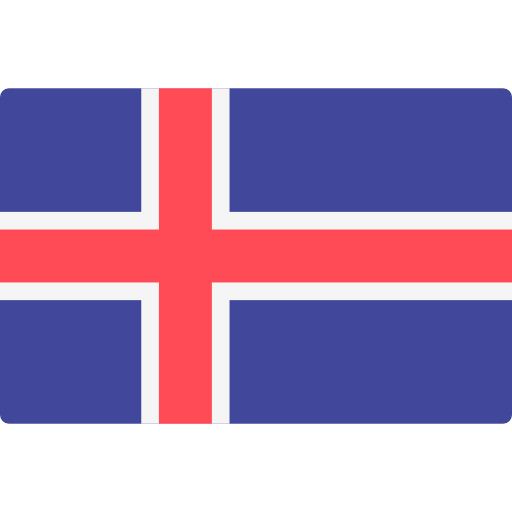 Access Tracker: Political leadership & policy
Political leadership & policy
●
●
●
●
●
Metric Status
= Good
= Room for improvement
= Not good
= Not authorised/assessed
Detailed definitions of the specific criteria for each metric are provided in slide notes
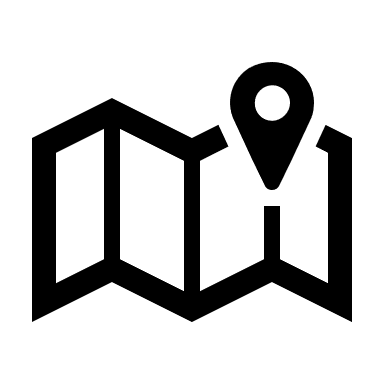 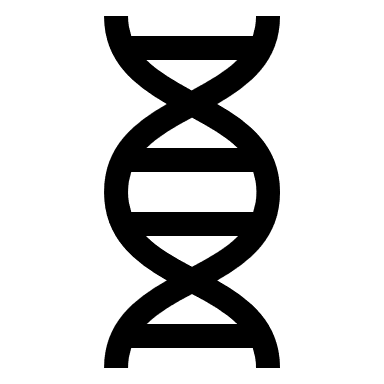 Variation Status
= No Variation
= Clinical variation
= Geographical variation
[Speaker Notes: Sources:
Einstök born (2021). “Company Law”. Available at https://www.einstokborn.is/is/felagid/log-felagsins
Rare Disease Day (2021). “Events: Einstök born og fullorðnir / Unique children and adults in Iceland”. Available at https://www.rarediseaseday.org/event/iceland/749
Ministry of Health (2019). “Health Policy: A policy for Iceland’s health services until 2030”. Available at https://www.government.is/library/01-Ministries/Ministry-of-HealTh/PDF-skjol/Heilbrigdisstefna_english.pdf
FSMA (2021). “FSMA á Íslandi (FSMA in Iceland)”. Available at https://fsma.is/
FSMA (2021). “Sjúkdómurinn”. Available at https://fsma.is/orsok-sjukdomsins/

National strategies for rare / genetic disorders
Green: Currently valid national rare disease strategy
Yellow: Expired/outdated national rare disease strategy
Red: No national rare disease strategy 

Patient organisations and advocacy 
Green: Dedicated patient group supporting SMA patients who both support and politically advocate for patients
Yellow: Dedicated patient group supporting SMA patients but their mandate focuses on patient support rather than political advocacy
Red: No dedicated patient group supporting SMA patients

Variation
No Colour: No significant variation across patients or across market
DNA Icon: Clinical variation such as variation across patient type, age or disease severity
Map Icon: Geographical variation such as variation by region, municipality, city or hospital]
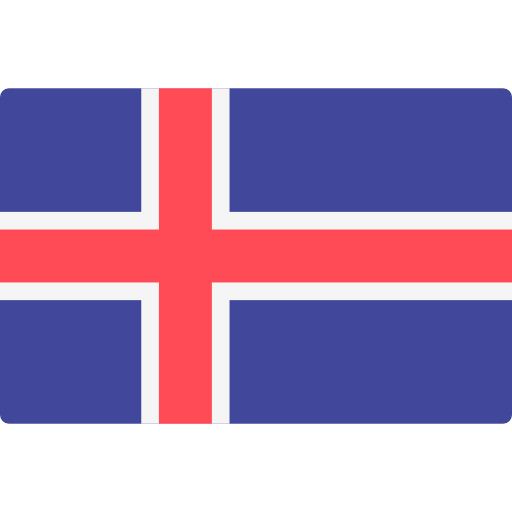 Access Tracker: Healthcare system preparedness
Healthcare system preparedness
●
●
●
●
●
Metric Status
= Good
= Room for improvement
= Not good
= Not authorised/assessed
Detailed definitions of the specific criteria for each metric are provided in slide notes
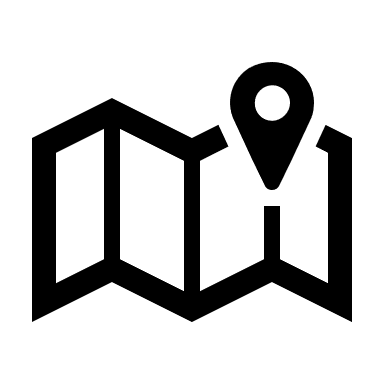 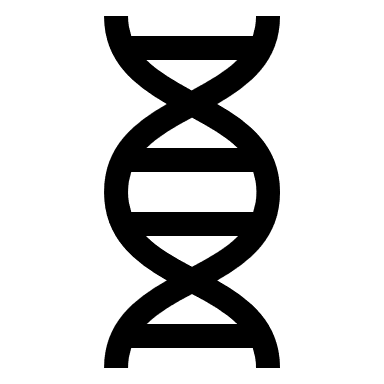 Variation Status
= No Variation
= Clinical variation
= Geographical variation
[Speaker Notes: Sources:
FSMA (2021). “Sjúkdómurinn”. Available at https://fsma.is/orsok-sjukdomsins/
Verhaart, I. E. C., et al. (2017). “Prevalence, incidence and carrier frequency of 5q–linked spinal muscular atrophy – a literature review”. Available at https://ojrd.biomedcentral.com/articles/10.1186/s13023-017-0671-8
Ludvigsson, P., Olafsson, E. and Hauser, W. A. (1999). “Spinal muscular atrophy. Incidence in Iceland”. Available at https://pubmed.ncbi.nlm.nih.gov/10461052/
WHO (2001). “Mental Health Evidence Country Profiles: European Region (EUR)”. Available at https://www.who.int/mental_health/evidence/Country_profiles_Europe.pdf 
Landpitali (2021). “Practical Information”. Available at https://www.landspitali.is/um-landspitala/languages/landspitali-the-national-university-hospital-of-iceland/
Worldometer (2021). “European Countries by population 2021”. Available at https://www.worldometers.info/population/countries-in-europe-by-population/
World Population Review (2021). “Iceland Population 2021.” Available at https://worldpopulationreview.com/countries/iceland-population

Epidemiology Estimate
Green: Country-specific epidemiology data from registry or literature with patient characteristics (e.g. type, age)
Yellow: Incomplete country-specific data of limited reliability / granularity (e.g. only total population number is available, old data)
Red: No reliable data on the country’s SMA population; estimated population is based on global/EU prevalence 

National SMA patient registry
Green: Consolidated national patient registry that captures both epidemiological and clinical history data
Yellow: Consolidated national patient registry that captures only epidemiological data and no report of clinical history
Red: No consolidated national patient registry (no registry or only fragmented local/product-specific registries)

Infrastructure
Green: Easy access to designated CoEs for the treatment of SMA (defined by ≥0.80 CoEs per million population)
Yellow: Limited access to designated CoEs for the treatment of SMA (defined by 0.21 - 0.79 CoEs per million population)
Red: Very limited access to designated CoEs for the treatment of SMA (defined by 0.00 - 0.2 CoEs per million population)

Variation
No Colour: No significant variation across patients or across market
DNA Icon: Clinical variation such as variation across patient type, age or disease severity
Map Icon: Geographical variation such as variation by region, municipality, city or hospital]
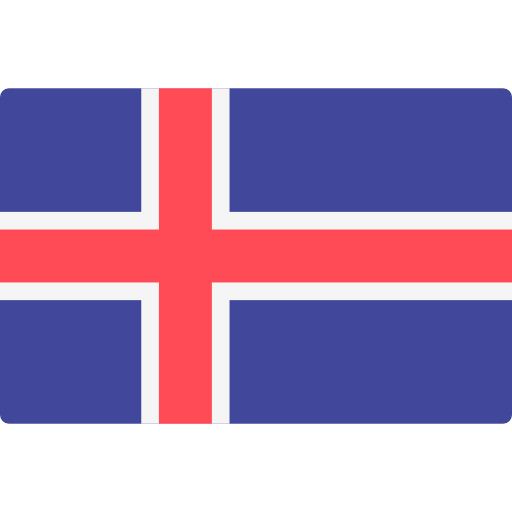 Access Tracker: Diagnosis
Diagnosis
●
●
●
●
●
Metric Status
= Good
= Room for improvement
= Not good
= Not authorised/assessed
Detailed definitions of the specific criteria for each metric are provided in slide notes
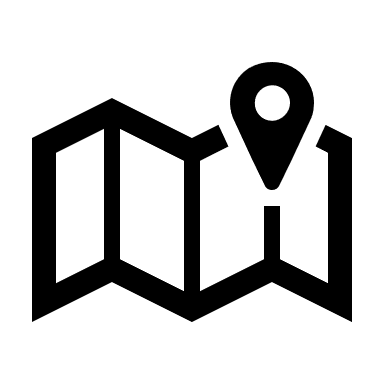 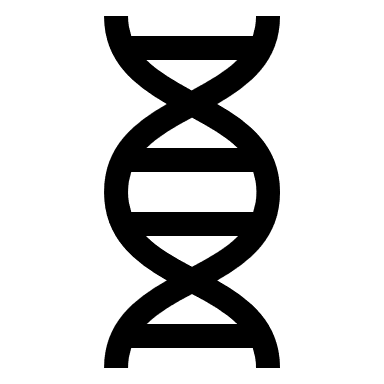 Variation Status
= No Variation
= Clinical variation
= Geographical variation
[Speaker Notes: Sources:
Landspital (2021). “Faculty of Genetics and Molecular Medicine: Neonatal screening – information for parents”. Available at https://www.landspitali.is/sjuklingar-adstandendur/deildir-og-thjonusta/erfda-og-sameindalaeknisfraedideild-/
Landspital (2021). “Faculty of Genetics and Molecular Medicine: Samples and sampling”. Available at https://www.landspitali.is/sjuklingar-adstandendur/deildir-og-thjonusta/erfda-og-sameindalaeknisfraedideild-/
Landspital (2021). “Service Manual: ll research in alphabetical order K-Ö”. Available at https://traveler.lsh.is/focal/gaedahandbaekur/gnhsykla.nsf/5e27f2e5a88c898e00256500003c98c2/57a987cb86b725c8002581cb0048f029?OpenDocument

Efficiency of diagnostic pathway
Green: Inclusion/commitment to include SMA in national newborn screening program with follow up and provision of genetic counselling; and there is reimbursed and efficient access to genetic diagnostic resources
Yellow: No commitment to include SMA in national newborn screening but there are ongoing/planned pilots; and there is reimbursed and efficient access to genetic  diagnostic resources
Red: No permanent or pilot inclusion of SMA in newborn screening programs; and there is reimbursed access to diagnostic resources but there have been reported diagnostic barriers such as delays in diagnosis

Variation
No Colour: No significant variation across patients or across market
DNA Icon: Clinical variation such as variation across patient type, age or disease severity
Map Icon: Geographical variation such as variation by region, municipality, city or hospital]
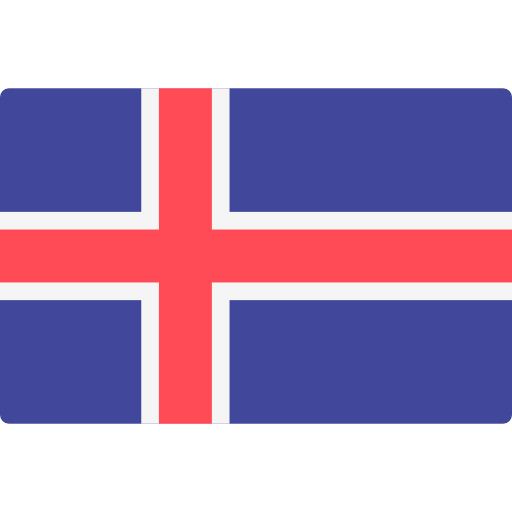 Access Tracker: Access Pathways
Access Pathways
●
●
●
●
●
Metric Status
= Good
= Room for improvement
= Not good
= Not authorised/assessed
Detailed definitions of the specific criteria for each metric are provided in slide notes
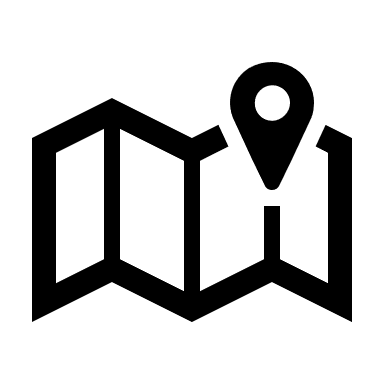 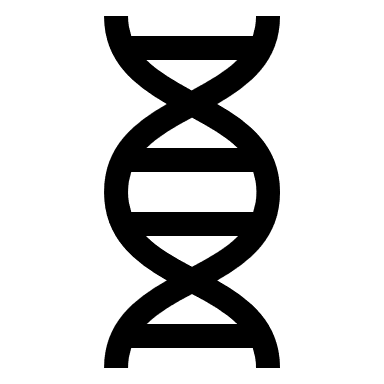 Variation Status
= No Variation
= Clinical variation
= Geographical variation
[Speaker Notes: Sources:
Icelandic Medicines Agency (2021). “New Role for the IMA in 2021”. Available at https://www.ima.is/ima/publications/news/new-role-for-the-ima-in-2021
Icelandic Medicines Agency (2021). “FAQs: Compassionate use/exemption to use an unauthorised product”. Available at https://www.ima.is/ima/faqs#Compassionate_use
Icelandic Medicine Pricing & Reimbursement Committee (2014). “Icelandic Medicine Pricing and Reimbursement Committee”. Available at https://verd.lyfjastofnun.is/gogn/icelandic_medicine_pricing_and_reimbursement_committee_english_may_2014.pdf

Post-MA early access pathways 
Green: Well established reimbursed early access programme available on a cohort and named-patient basis after MA
Yellow: Early access programme with partial reimbursement; only available for individual applicants after MA
Red: No reimbursed early access programme available after MA; only MNF-funded programs are available

Specialised reimbursement / HTA pathways
Green: Specialised reimbursement / HTA pathway tailored to orphan products for fair and efficient access to treatment
Yellow: Standard reimbursement/HTA pathway with the possibility of accelerated access to orphan products 
Red: No specialised reimbursement/ HTA pathway tailored for orphan products or orphan products are required to overcome additional hurdles to gain access

Variation
No Colour: No significant variation across patients or across market
DNA Icon: Clinical variation such as variation across patient type, age or disease severity
Map Icon: Geographical variation such as variation by region, municipality, city or hospital]
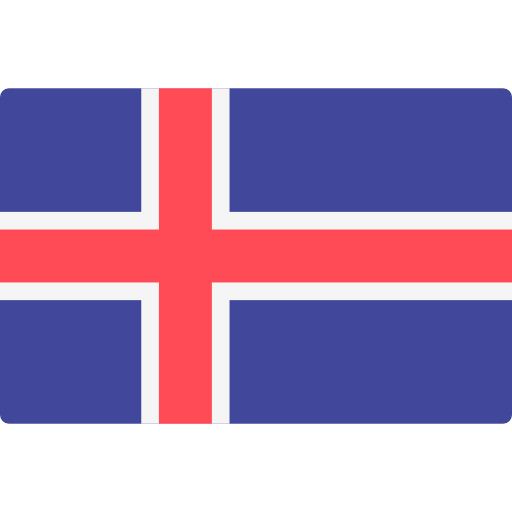 Access Tracker: Access to treatment and care
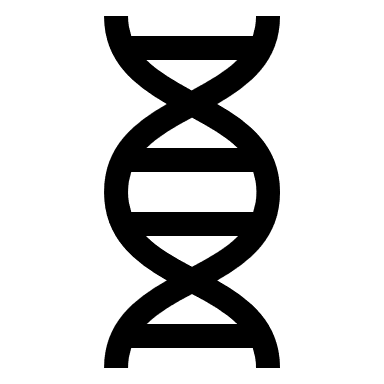 Access to treatment and care
●
●
●
●
●
Detailed definitions of the specific criteria for each metric are provided in slide notes
●
Metric Status
= Good
= Room for improvement
= Not good
= Early access program
= Not authorised/assessed
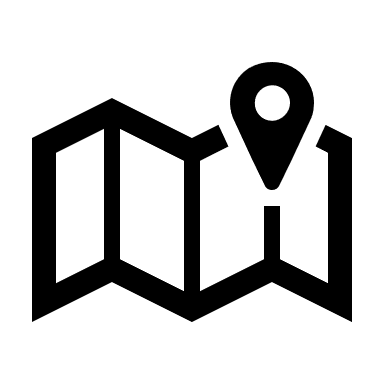 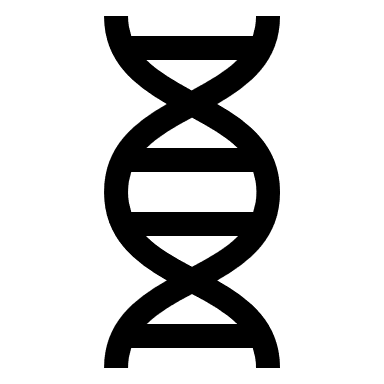 Variation Status
= No Variation
= Clinical variation
= Geographical variation
[Speaker Notes: Sources:
Einstök born (2021). “Örorkulífeyrir, styrkir og bætur (Invalidity pension, grants and benefits)”. Available at https://www.einstokborn.is/is/rettindamal-og-upplysingar/ororkulifeyrir-styrkir-og-baetur
Trygginastofnun (2021). “Örorkulífeyrir (Disability pension)”. Available at https://www.tr.is/ororka/ororkulifeyrir
SMA News Today (2020). “Evrysdi for SMA Under Accelerated Review in Europe”. Available at https://smanewstoday.com/news-posts/2020/08/18/evrysdi-for-sma-under-accelerated-review-in-europe/
The European Medicines Agency (2021), “Evryisdi”. Available at: https://www.ema.europa.eu/en/medicines/human/EPAR/evrysdi
FSMA (2021). “Sjúkdómurinn”. Available at https://fsma.is/orsok-sjukdomsins/
Lyfjastofnun (2018). “31.10.2018 SPINRAZA (NUSINERSEN) A NEW DRUG SUBJECT TO LICENSING”. Available at https://verd.lyfjastofnun.is/?id=2166
Landspital (2018). “Leiðbeiningar um notkun á nusinersen (Spinraza®)”. Available at https://verd.lyfjastofnun.is/gogn/nusinersen__spinraza__oktober__2018.pdf
The European Commission (2021). “Iceland – Healthcare”. Available at https://ec.europa.eu/social/main.jsp?catId=1114&langId=en&intPageId=4590

Treatment and care guideline recommendations
Green: The country has adopted guidelines that provide treatment and care recommendations that reflect the most recent clinical consensus and evidence
Yellow: The country has adopted guidelines that provide recommendations on care that reflect the most recent clinical consensus and evidence but not treatment
Red: The country has not adopted any guidelines and do not provide any treatment or care recommendations

Treatment Availability – As of 30-April-2021
Green: Treatment is reimbursed and there are no access restrictions to the relevant regulatory label*
Yellow: Treatment is reimbursed but there are access restrictions applied to the relevant regulatory label*
Red: A negative reimbursement decision has been made resulting in no access for indicated patients
Blue: Treatment is reimbursed through a formally agreed early access program
Grey: Product does not yet have marketing authorisation; or national reimbursement decision not yet finalized
*EMA in most countries; national regulatory agencies in CH, MK, RS, RU, UA, UK

Variation
No Colour: No significant variation across patients or across market
DNA Icon: Clinical variation such as variation across patient type, age or disease severity
Map Icon: Geographical variation such as variation by region, municipality, city or hospital

Indication Statements
Spinraza 
EMA Label: Spinraza is indicated for the treatment of 5q Spinal Muscular Atrophy.
Source: EMA (2021). “Summary of Product Characteristics”. Available at https://www.ema.europa.eu/en/documents/product-information/spinraza-epar-product-information_en.pdf

Zolgensma
EMA Label: Zolgensma is indicated for the treatment of: 
Patients with 5q spinal muscular atrophy (SMA) with a bi-allelic mutation in the SMN1 gene and a clinical diagnosis of SMA Type 1, 
or 
Patients with 5q SMA with a bi-allelic mutation in the SMN1 gene and up to 3 copies of the SMN2 gene.
Source: EMA (2020). “Summary of Product Characteristics”. “Available at https://www.ema.europa.eu/en/documents/product-information/zolgensma-epar-product-information_en.pdf]
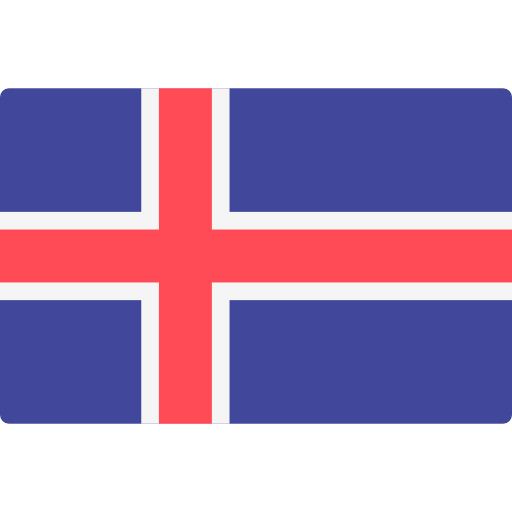 Access Tracker: Access to treatment and care
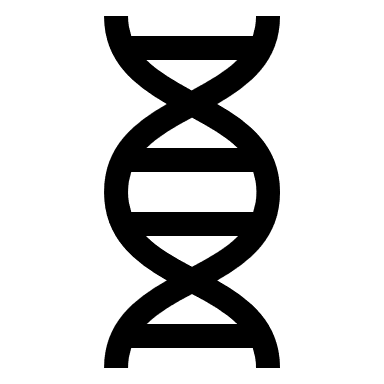 Access to treatment and care
●
●
●
●
●
Metric Status
= Good
= Room for improvement
= Not good
= Not authorised/assessed
Detailed definitions of the specific criteria for each metric are provided in slide notes
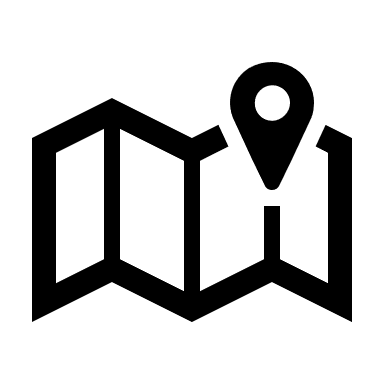 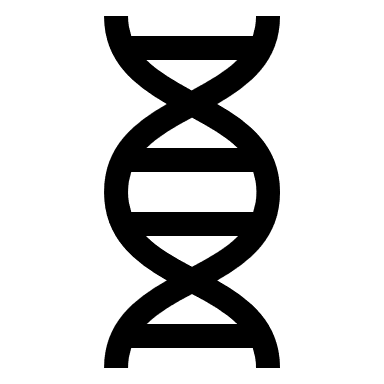 Variation Status
= No Variation
= Clinical variation
= Geographical variation
[Speaker Notes: Sources:
Einstök born (2021). “Örorkulífeyrir, styrkir og bætur (Invalidity pension, grants and benefits)”. Available at https://www.einstokborn.is/is/rettindamal-og-upplysingar/ororkulifeyrir-styrkir-og-baetur
Trygginastofnun (2021). “Örorkulífeyrir (Disability pension)”. Available at https://www.tr.is/ororka/ororkulifeyrir
SMA News Today (2020). “Evrysdi for SMA Under Accelerated Review in Europe”. Available at https://smanewstoday.com/news-posts/2020/08/18/evrysdi-for-sma-under-accelerated-review-in-europe/
Roche Website (2020), “Roche Compassionate Use Program”, Available at https://www.roche.com/research_and_development/who_we_are_how_we_work/clinical_trials/access_to_investigational_medicines.htm
FSMA (2021). “Sjúkdómurinn”. Available at https://fsma.is/orsok-sjukdomsins/
Lyfjastofnun (2018). “31.10.2018 SPINRAZA (NUSINERSEN) A NEW DRUG SUBJECT TO LICENSING”. Available at https://verd.lyfjastofnun.is/?id=2166
Landspital (2018). “Leiðbeiningar um notkun á nusinersen (Spinraza®)”. Available at https://verd.lyfjastofnun.is/gogn/nusinersen__spinraza__oktober__2018.pdf
The European Commission (2021). “Iceland – Healthcare”. Available at https://ec.europa.eu/social/main.jsp?catId=1114&langId=en&intPageId=4590

Selected care provisions
Green: Selected care provisions analysed are reimbursed for SMA patients and caregivers without major issues experienced to gain access to these services
Yellow: Selected care provisions analysed are reimbursed for SMA patients or caregivers but there are issues for patients to access the necessary care
Red: Selected care provisions analysed are not reimbursed or limited for SMA patients or caregivers

Variation
No Colour: No significant variation across patients or across market
DNA Icon: Clinical variation such as variation across patient type, age or disease severity
Map Icon: Geographical variation such as variation by region, municipality, city or hospital

Indication Statements
Spinraza 
EMA Label: Spinraza is indicated for the treatment of 5q Spinal Muscular Atrophy.
Source: EMA (2021). “Summary of Product Characteristics”. Available at https://www.ema.europa.eu/en/documents/product-information/spinraza-epar-product-information_en.pdf

Zolgensma
EMA Label: Zolgensma is indicated for the treatment of: 
Patients with 5q spinal muscular atrophy (SMA) with a bi-allelic mutation in the SMN1 gene and a clinical diagnosis of SMA Type 1, 
or 
Patients with 5q SMA with a bi-allelic mutation in the SMN1 gene and up to 3 copies of the SMN2 gene.
Source: EMA (2020). “Summary of Product Characteristics”. “Available at https://www.ema.europa.eu/en/documents/product-information/zolgensma-epar-product-information_en.pdf]